Vernetzung und Landschaftsqualität

Ausgabe 2019
Referenz: Handbuch «Biodiversität auf dem Landwirtschaftsbetrieb – ein Handbuch für die Praxis», Kapitel 8, Seiten 157-166
Vernetzung
Niederhecke
Rotationsbrache
Hochstaudenflur und Pufferstreifen
Saum auf Ackerland
Rotationsbrache
Feldlerchenfenster
Ackerschonstreifen
Buntbrache
Einjähriger Blühstreifen
2
Höhere Artenvielfalt dank Vernetzung
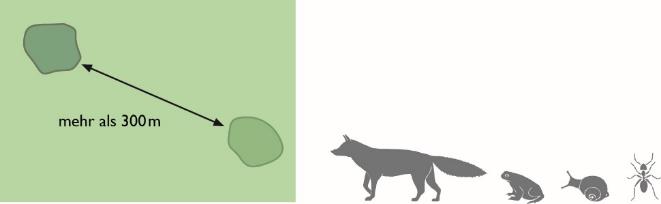 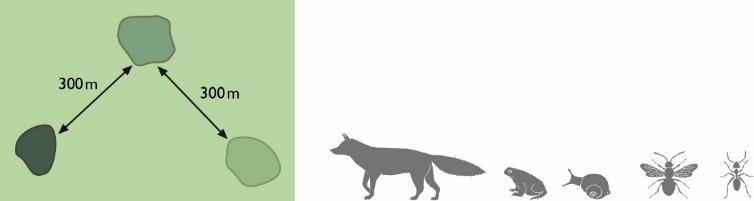 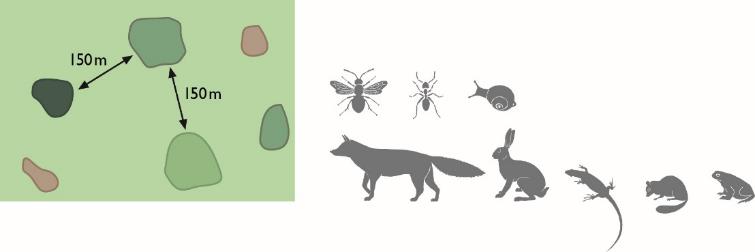 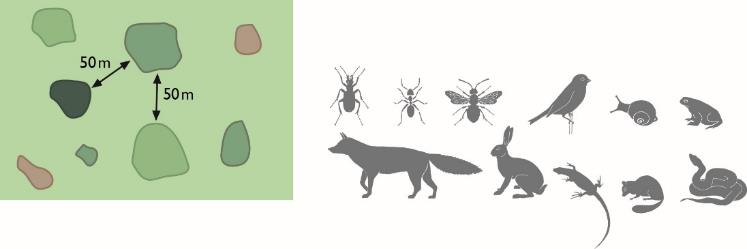 Quelle: Schweizerische Vogelwarte Sempach; gezeichnet von Priska Christen, visuelle Gestaltung Luzern
3
Bewegungsdistanz von Tierarten
Grosse Tiere bewegen sich über mehrere Kilometer
Kleine Tiere bewegen sich nur über einige Meter
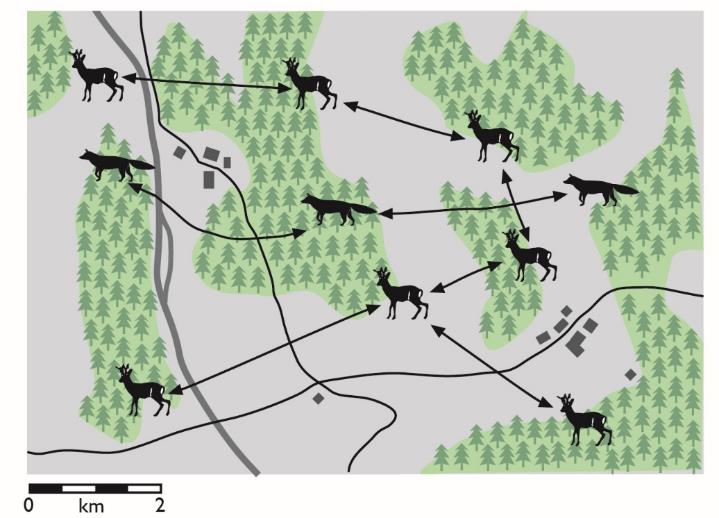 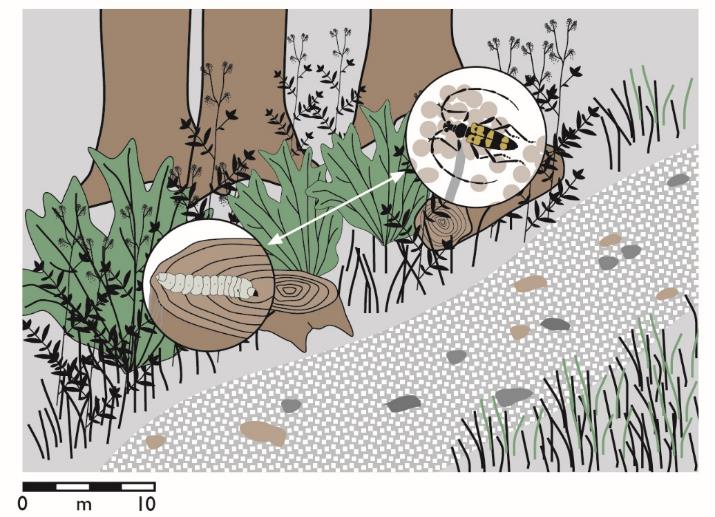 Quelle: Schweizerische Vogelwarte Sempach; gezeichnet von Priska Christen, visuelle Gestaltung Luzern
4
Artspezifische Lebensraumverteilung
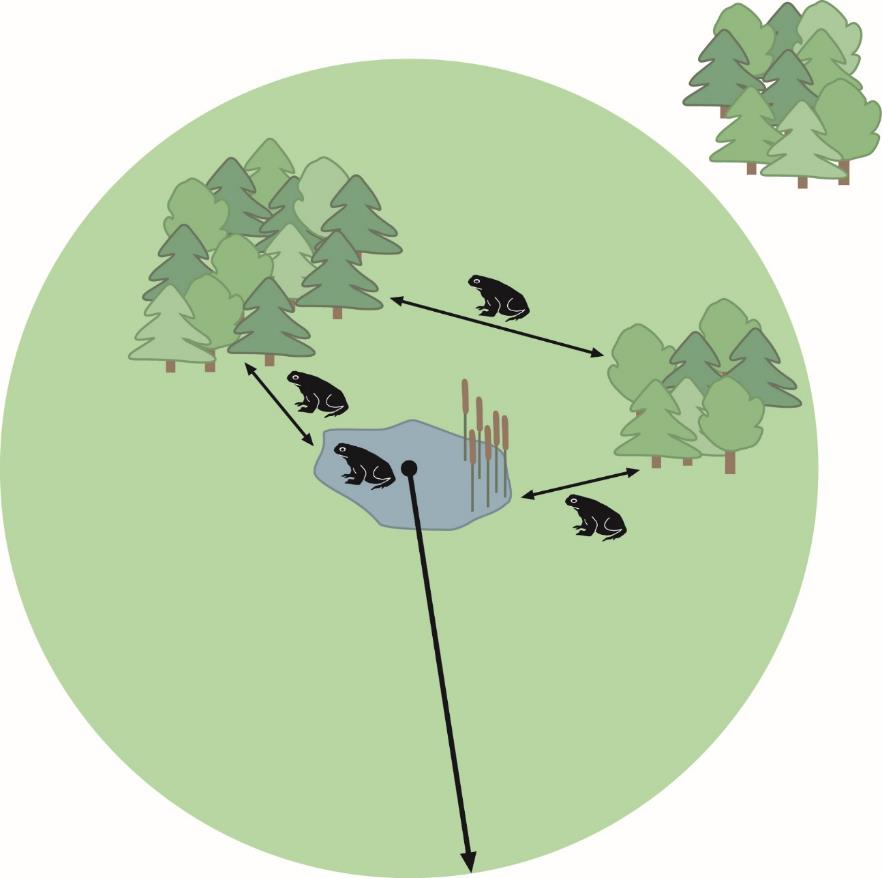 Beispiel: Erdkröte
Sommerquartiere
Viele Tiere brauchen verschiedene Lebensräume in einem artspezifischen Radius zum Überleben.
Laichgewässer
Winterquartiere
maximale Wanderdistanz der Erdkröte: 2 km
Quelle: Schweizerische Vogelwarte Sempach; gezeichnet von Priska Christen, visuelle Gestaltung Luzern
5
Vernetzung
Beispiel: Laubfrosch
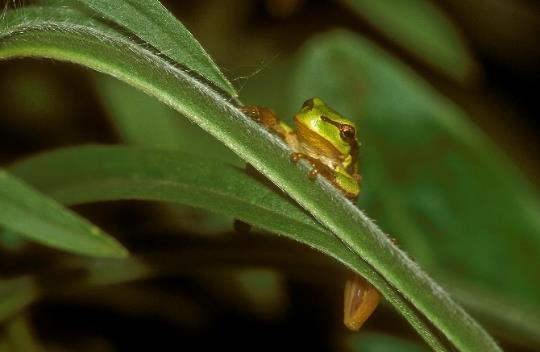 Quelle: Angelone et al. (2010)
Vernetzung:
Ermöglicht genetischen Austausch zwischen Populationen.
Fördert die Besiedelung neuer Lebensräume.
Genetische Vielfalt von Laubfroschpopulationen im Reusstal
6
Landschaft ökologisch vernetzen
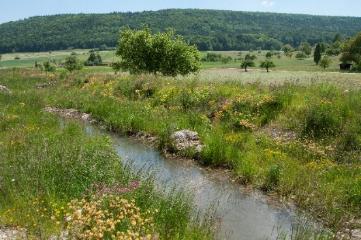 Mit grossflächigen Biodiversitätsförderflächen als Dauerlebensräume



Mit Trittsteinen, d.h. zeitweise besiedelbaren Lebensräumen




Mit verbindenden Korridorhabitaten als wildtierfreundliche Verbindungswege
Beispiel: wenig intensiv oder extensiv genutzte Wiese
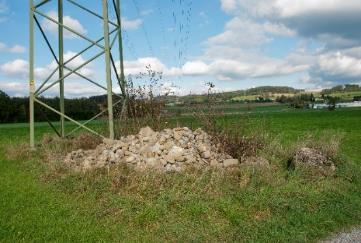 Beispiel: Steinhaufen
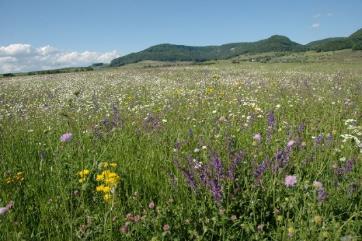 Beispiel: renaturierter Bachlauf
7
Ideale Vernetzung von Lebensräumen
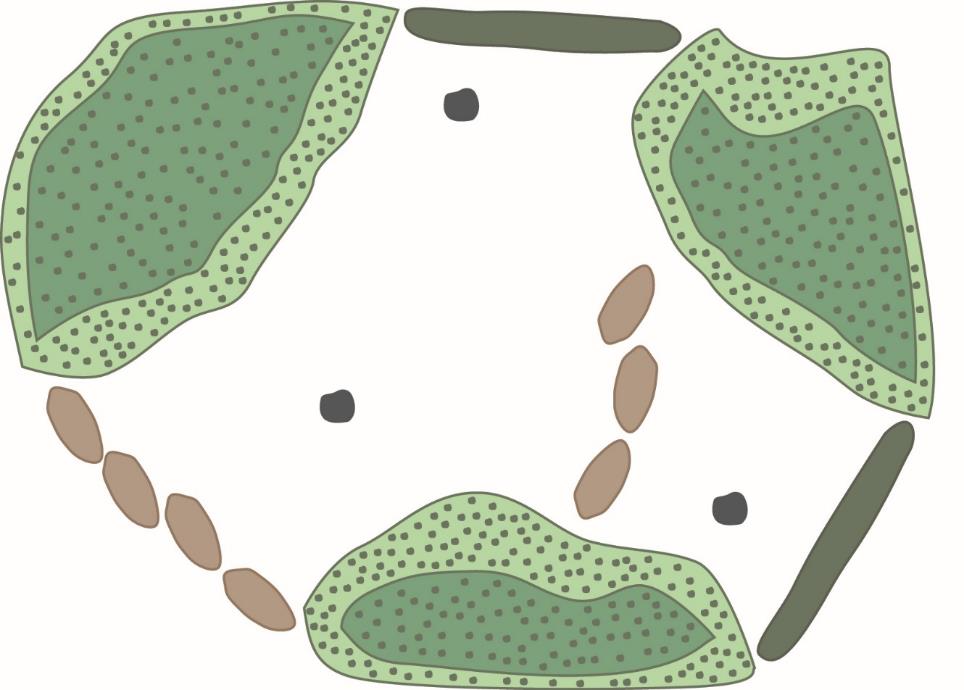 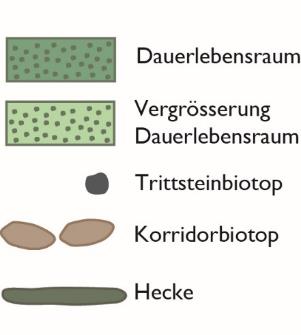 Quelle: Schweizerische Vogelwarte Sempach; gezeichnet von Priska Christen, visuelle Gestaltung Luzern
8
Wichtigste Schritte in einem Vernetzungsprojekt
Bilden einer Trägerschaft (z.B. Bauern)
Festlegen von Massnahmen zugunsten der Ziel- und Leitarten
Definieren der Zielorganismen
1
3
2
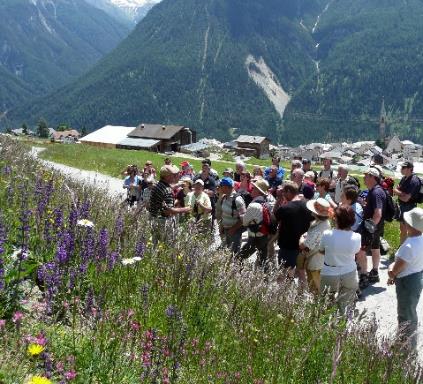 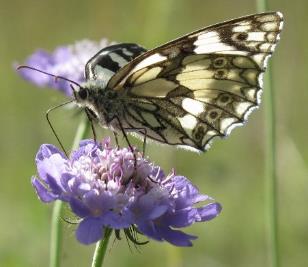 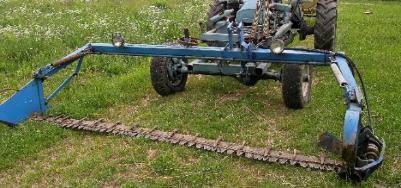 5
4
Umsetzen der Massnahmen
Erfolgskontrolle
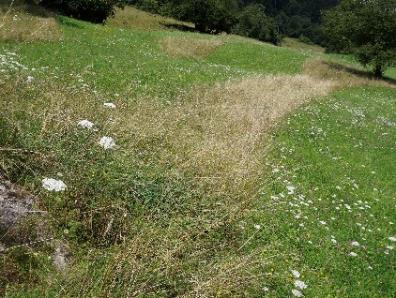 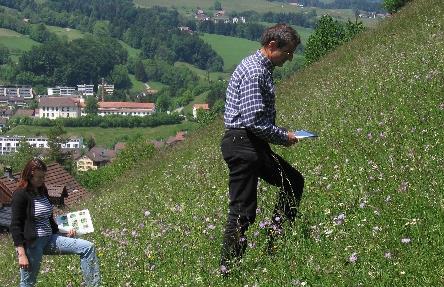 9
Leitarten durch fachgerechte Pflege der BFF fördern
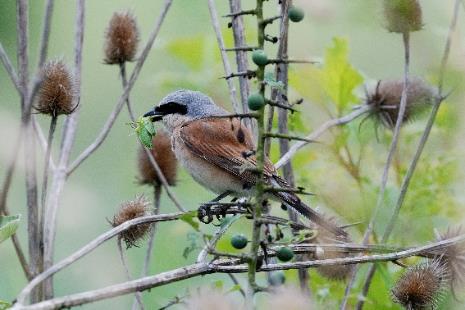 Beispiel: Fördern des Neuntöters mit selektiver Heckenpflege
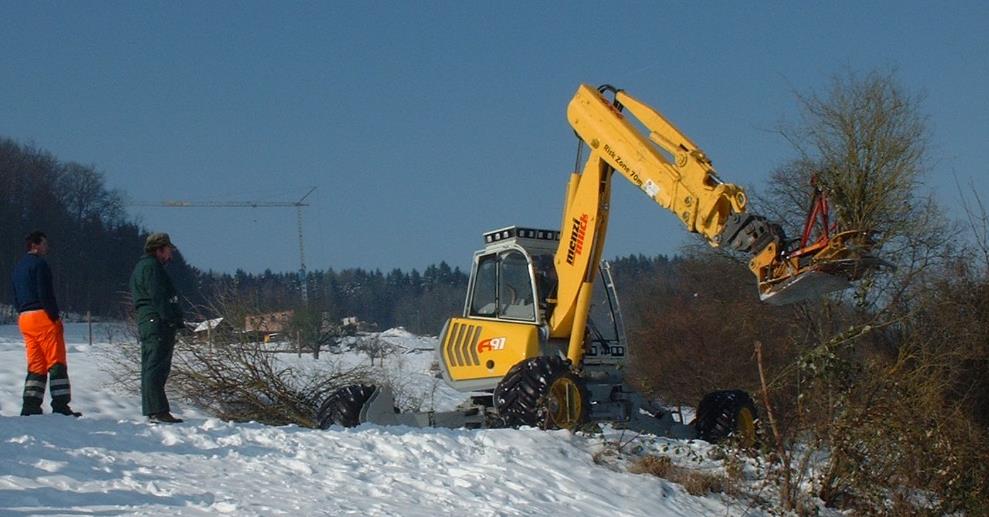 Neuntöter
10
Zielarten brauchen spezifische Massnahmen
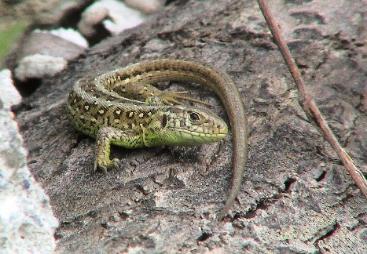 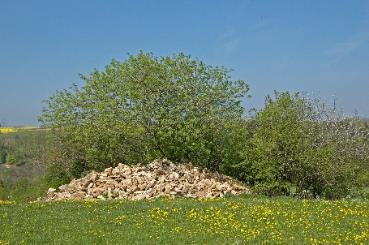 Beispiel: Zauneidechse
Sonnige, stufige Waldränder 
Stein- und Asthaufen
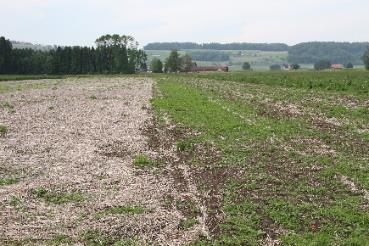 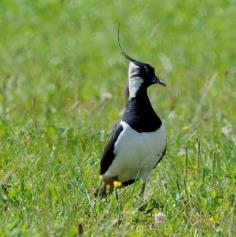 Beispiel: Kiebitz
Äcker, die zwischen Ende März und Anfang Juni nicht bearbeitet werden
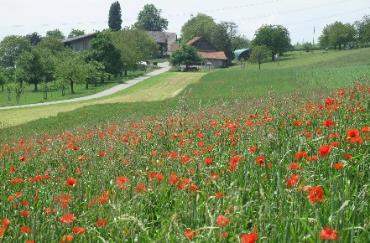 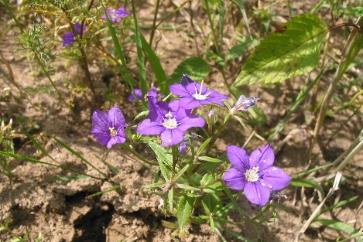 Beispiel: Venus-Frauenspiegel
Ackerschonstreifen 
Keine Herbizide
Weite Saatreihen in Getreide
11
Landschaftsqualität - Landschaftswerte
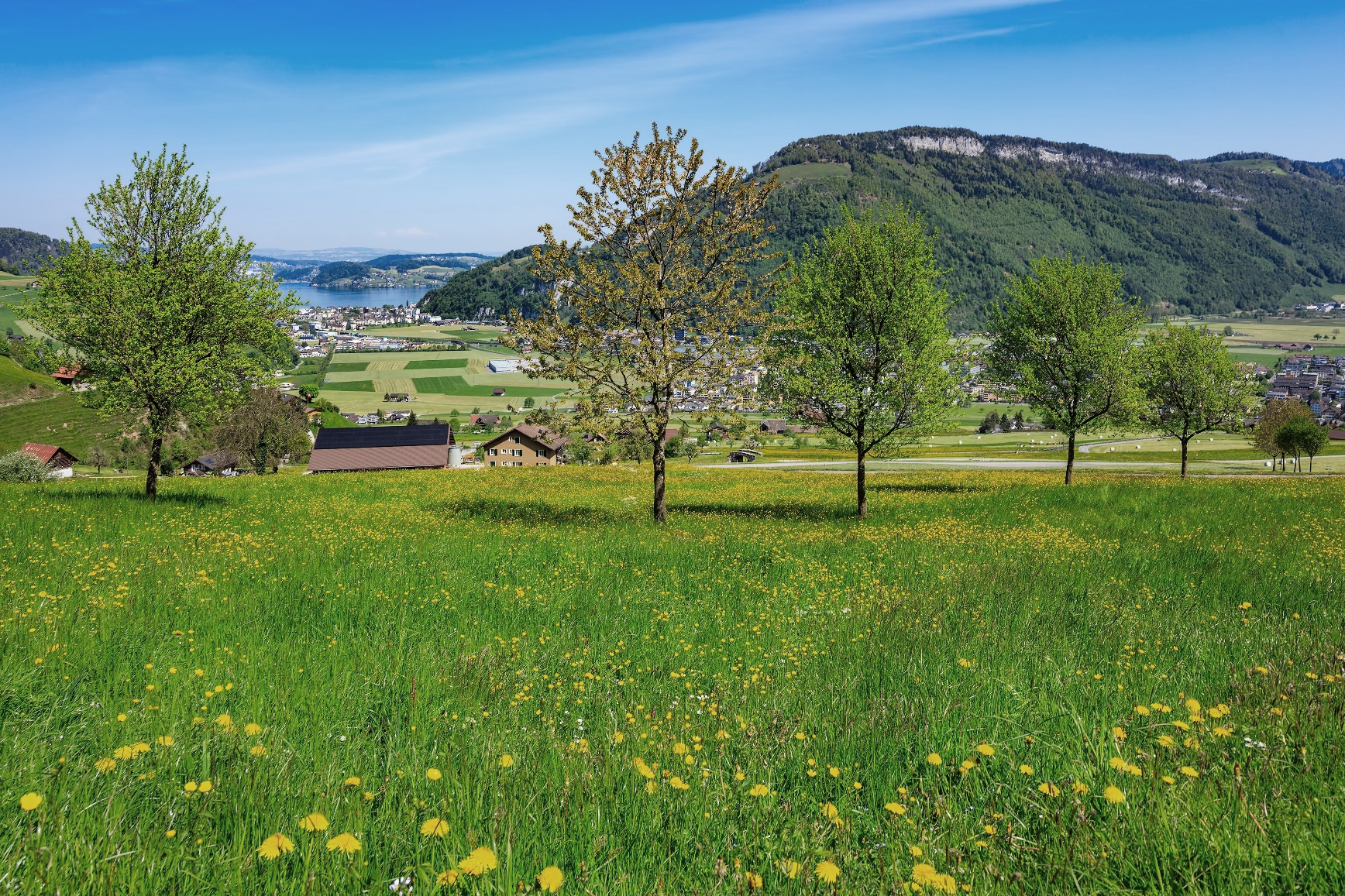 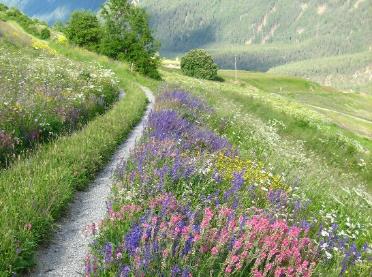 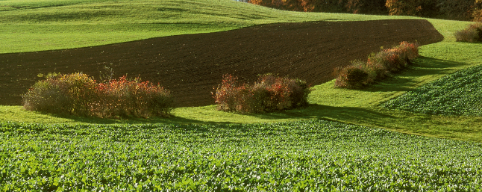 Wirtschaftlicher Wert
Ästhetischer Wert
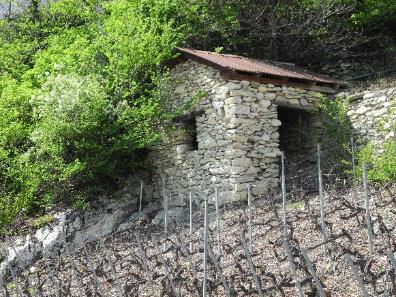 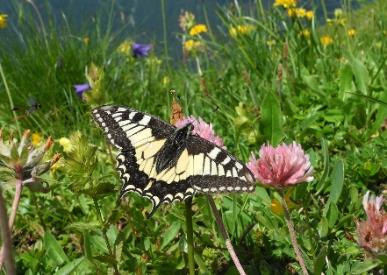 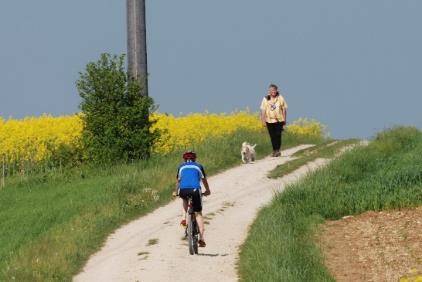 Kultureller Wert
Ökologischer Wert
Sozialer Wert
12
Beispiele für Landschaftsqualitätsmassnahmen
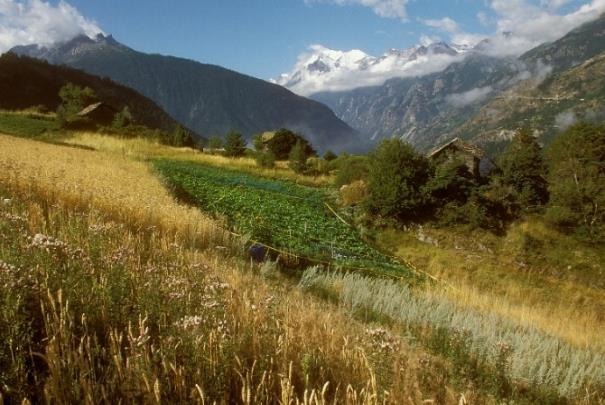 Bergackerbau
Suonen
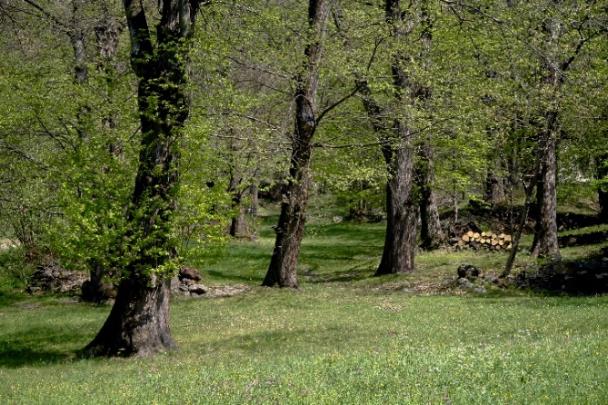 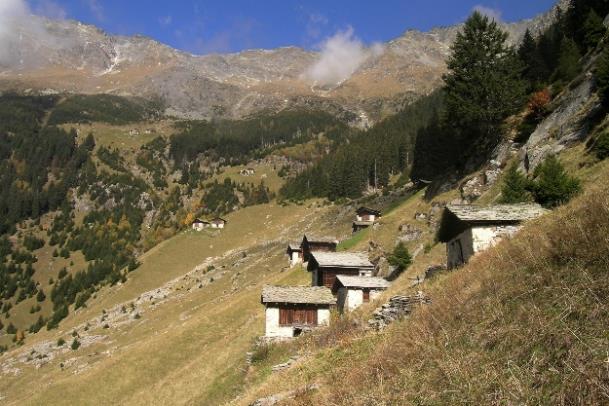 Kastanienselven
Traditionelle Bergdörfer
13
Handout
Massnahmen an der Schnittstelle zwischen Landschaftsqualitäts- und Biodiversitätsförderung
Beispiele:
Erhalten, Pflanzen und Pflegen von Hecken, Baumreihen, Gebüsch- und Baumgruppen, markanten Streuobstwiesen
Anlegen und Pflegen von buntblühenden Blumenwiesen
Aufrechterhalten oder Wiederaufnahme der traditionellen Nutzung von Streueflächen
Heumahd in Steillagen
Pflanzen und Unterhalten verholzender Ufervegetation
Anlegen und Unterhalten naturnaher Uferbegleitstreifen
Unterhalten renaturierter Gewässer
Pflegen von gestuften und gebuchteten Waldrändern
Unterhalten und Pflegen von Kastanienselven
Aufrechterhalten oder Wiederaufnahme der Wildheumahd
14
Synergien zwischen Landschaftsqualitätsprojekten und Vernetzungsprojekten
Schliessen von Beitragslücken: z.B. Finanzierung von Heckenpflanzungen
Vereinfachen der Administration: zwei Projekte mit den gleichen Ansprechpartnern
Fördern der Biodiversität: einige Landschaftsqualitätsmassnahmen fördern auch die Biodiversität
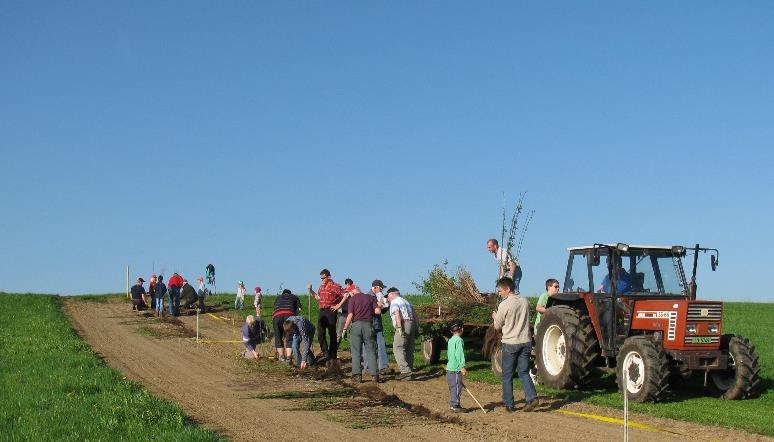 15
Weiterführende Links
«Vernetzungsprojekte leicht gemacht » Ordner von Agridea

Beispiele von Landschaftsqualitätsprojekten:
Vallemaggia
Vallée de la Brévine (NE)
Mittelthurgau (TG)
Glarus (GL)
Binntal (VS)
Rapperswil-Jona / Eschenbach (SG)
16
Impressum
Herausgeber:
Forschungsinstitut für biologischen Landbau FiBL, info.suisse@fibl.org, www.fibl.org
Schweizerische Vogelwarte Sempach, info@vogelwarte.ch, www.vogelwarte.ch
Autoren: Véronique Chevillat (FiBL) Roman Graf (Vogelwarte), Dominik Hagist (Vogelwarte) 
Mitarbeit: Lukas Pfiffner (FiBL), Simon Birrer (Vogelwarte), Markus Jenny (Vogelwarte)
Redaktion: Gilles Weidmann (FiBL)
Mit Grafiken von Brigitta Maurer (FiBL) und Illustrationen von Simon Müller (www.soio.ch).
Der Foliensatz wurde mit finanzieller Unterstützung von Bio Suisse, vom Schweizer Bauernverband, vom Amt für Landschaft und Natur des Kantons Zürich, vom Landwirtschaftlichen Zentrum Ebenrain des Kantons Basel-Landschaft, vom Amt für Umwelt und Energie des Kantons Basel-Stadt, von der Dienststelle Landwirtschaft und Wald des Kantons Luzern sowie von der Dienststelle für Landwirtschaft und Weinbau des Kantons Waadt realisiert.
Ausgabe 2019
Der Foliensatz ist Bestandteil einer umfangreichen Foliensammlung zum Handbuch "Biodiversität auf dem Landwirtschaftsbetrieb. Ein Handbuch für die Praxis" von FiBL und Vogelwarte. Die Foliensammlung steht auf www.agri-biodiv.ch zum kostenlosen Download zur Verfügung. Das Handbuch kann im FiBL-Shop auf https://shop.fibl.org als Druckversion bestellt oder kostenlos heruntergeladen werden.
Copyright: Die  Fotos dürfen nur zu Aus- und Weiterbildungszwecken zum Thema Biodiversität auf dem Landwirtschaftsbetrieb verwendet werden.  Alle Rechte liegen bei den Autoren.
17